“¿Quién dicen ustedes que soy yo?”
Carta Pastoral sobre Eclesiología
Un Estudio Teológico de la Iglesia
“¿QUIÉN dicen ustedes que SOY YO?”
Jesús hizo esta pregunta a sus discípulos

Nosotros también debemos 
considerar estas pregunta.
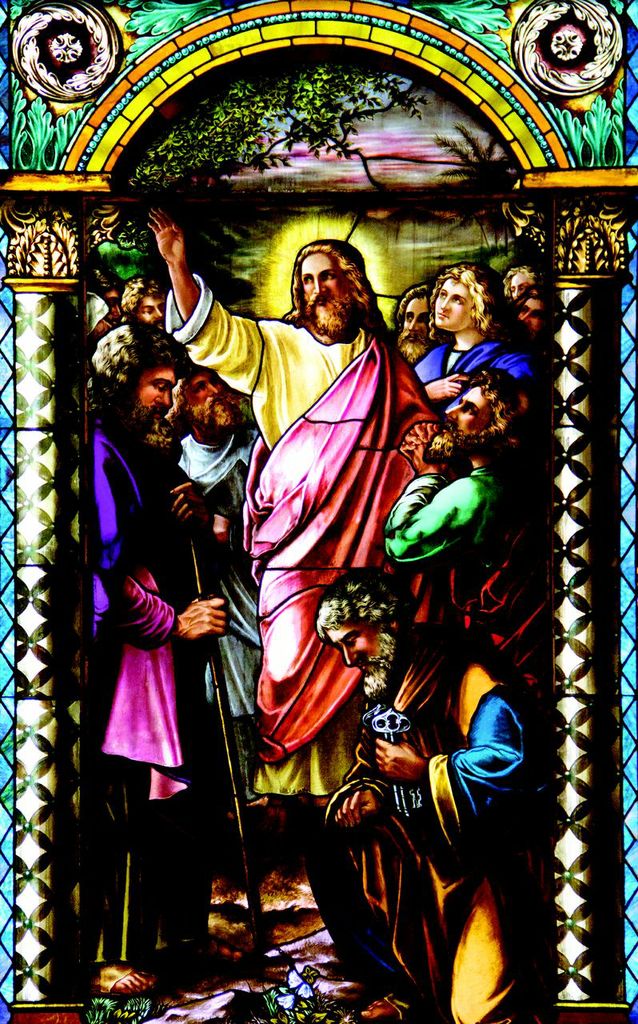 Eclesiología – un Estudio de la Iglesia
La Iglesia:

Representa 
     y 
Actúa en nombre de  

Jesús en el mundo
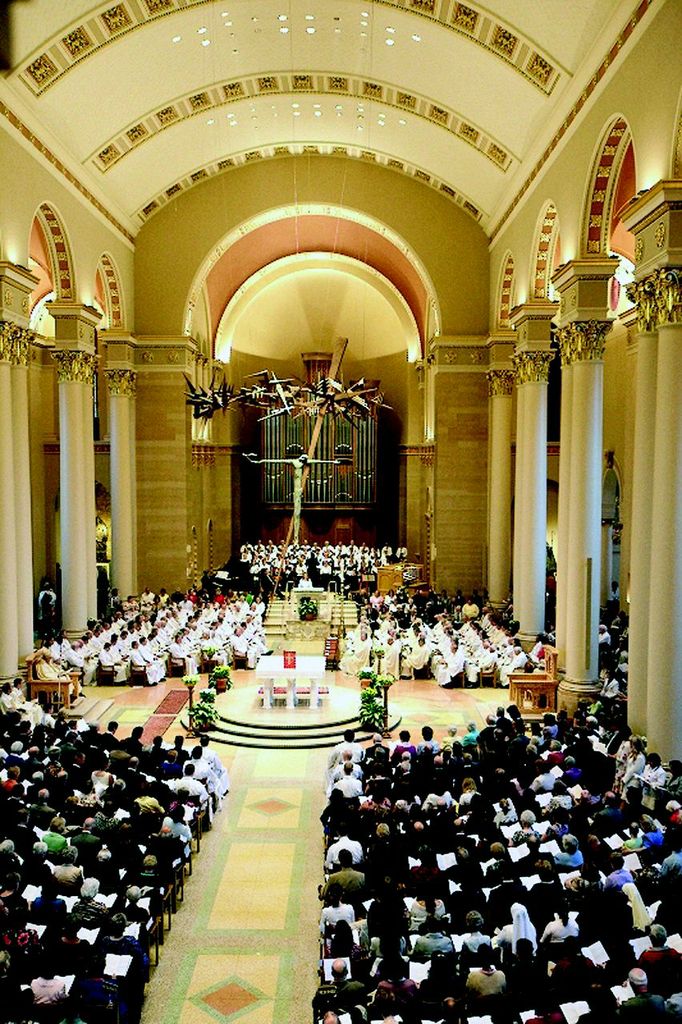 ¿Por qué Ahora?
En observación al Año de la Fe 

50 Aniversario del Concilio Vaticano II 

20 Aniversario del Catecismo de la Iglesia Católica

Un tiempo de renovación – en la Arquidiócesis de  Milwaukee
La Carta Pastoral: “¿QUIÉN dicen ustedes que SOY YO?”
Es un estudio Teológico de la Iglesia (“Eclesiología”)

Contiene 4 segmentos:
La Iglesia como Misterio
La Iglesia como Sacramento
La Iglesia como Comunión
María, Madre de la Iglesia

La expectativa es usar la Carta 
en el 2013 como punto de partida 
para  que en oración, reflexionar, 
discutir y ganar ideas 
para el Sínodo en el 2014
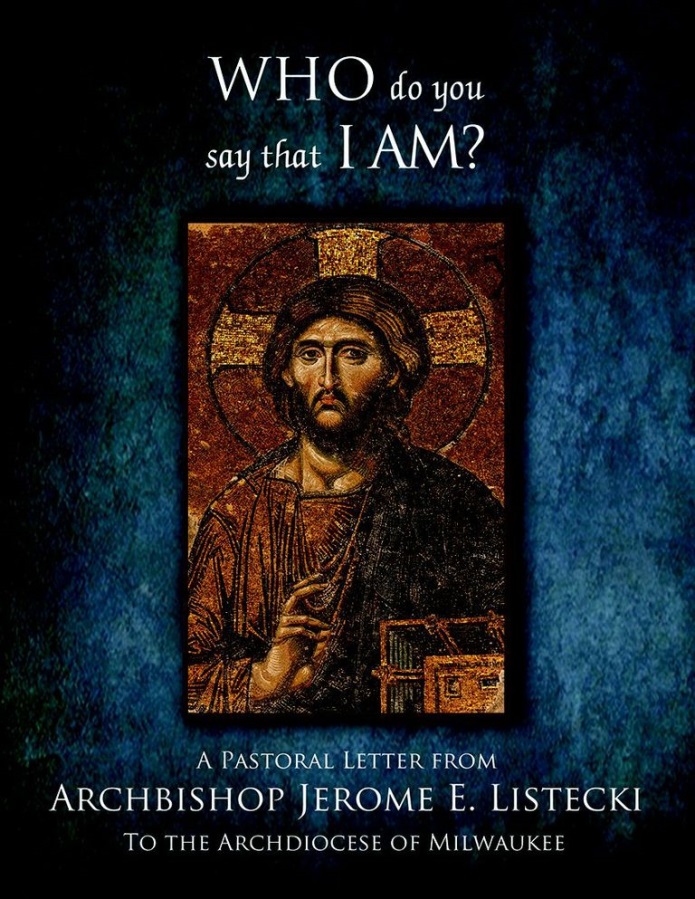 La iglesia como misterio
La Iglesia como Misterio – Introduccion
“Un Misterio es algo para ser contemplado y vivido… una fuente de Eterna Maravilla.”
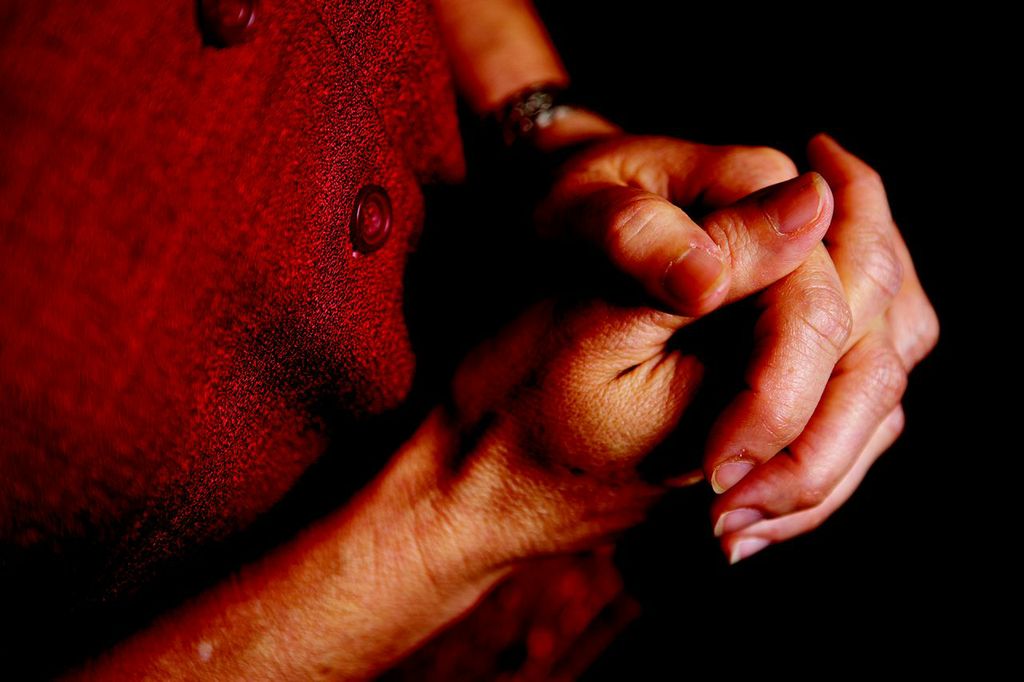 ¿Quien dicen Ustedes que Soy Yo?
Carta Pastoral, 2013
Iglesia como Misterio: ‘Experiencia de fe’
La Iglesia es: 

Inundada con la Gracia

Resplandeciente de belleza

Adornada por los dones de Espíritu.

Papa Benedicto XVI
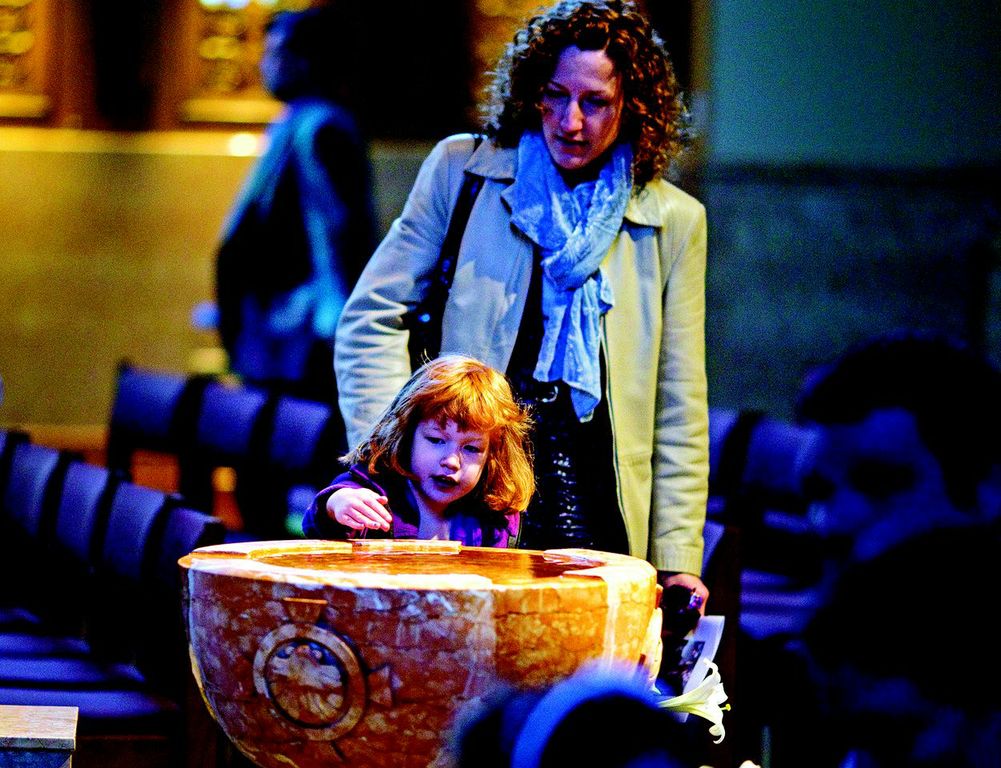 La Iglesia como Misterio: ‘Ojos de Fe’
Con los “ojos de la Fe” 

Uno puede ver la realidad Visible la Iglesia como su realidad espiritual
  CCC #770
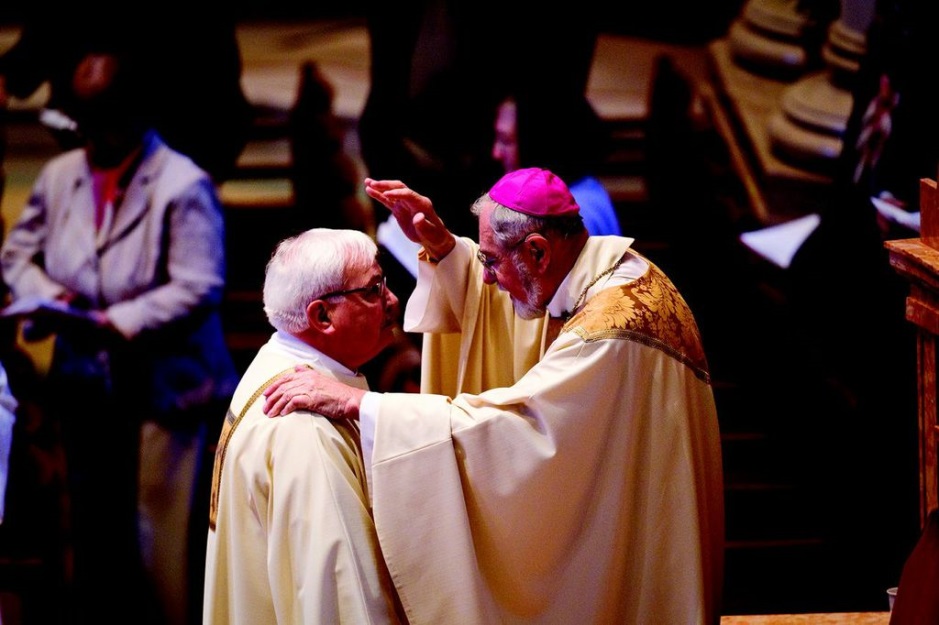 La Iglesia como Misterio: Cuerpo de Cristo
“…Es el Espíritu Santo quien reúne al Pueblo de Dios, formándolos en una comunidad espiritual viva, el Cuerpo de Cristo.”
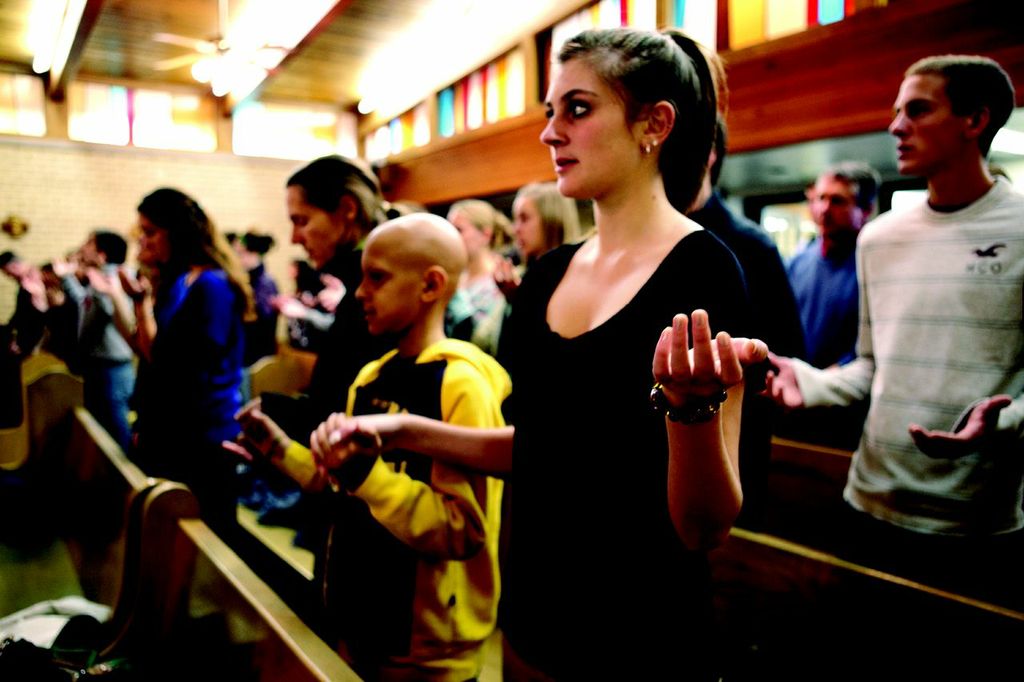 ¿Quien dicen Ustedes que Soy Yo?
Carta Pastoral, 2013
La Iglesia como Misterio: ‘Una Inspiración para el Pueblo’
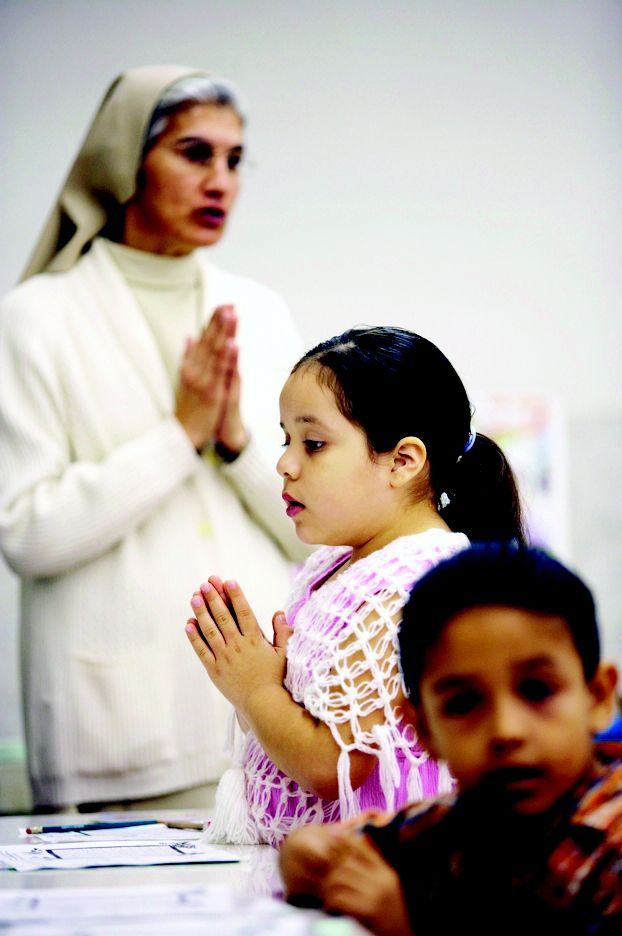 “El Misterio viviente de la Encarnación y Resurrección de Cristo ha inspirado innumerables hombres y mujeres (en el Sureste de Wisconsin)….”
¿Quien dicen Ustedes que Soy Yo?
Carta Pastoral, 2013
La Iglesia como Misterio: Constructora de Iglesias
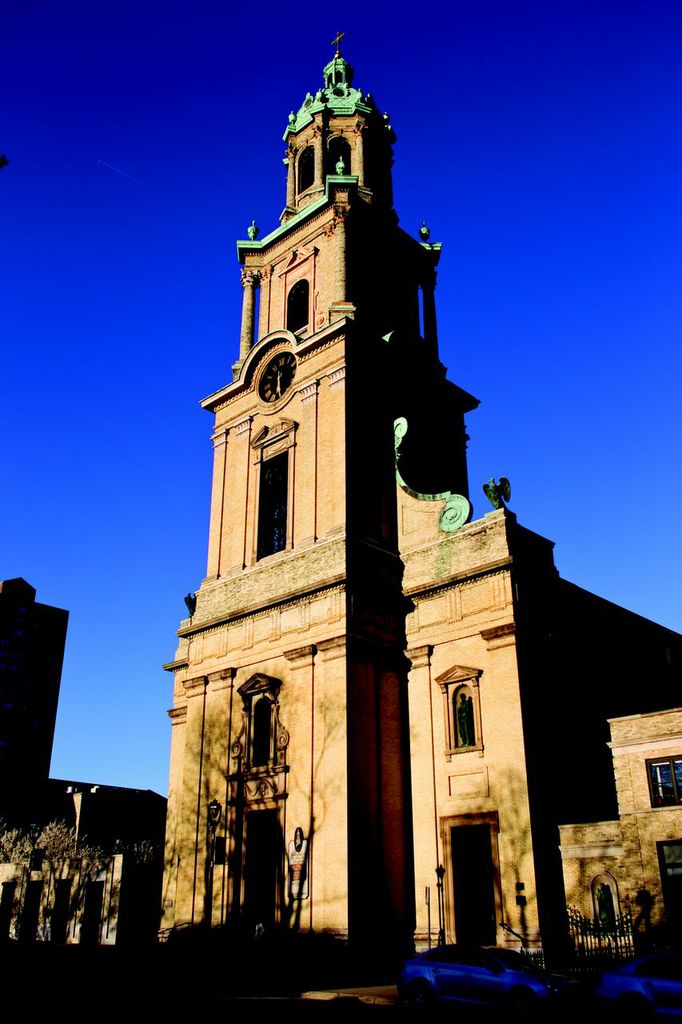 “…para levantar puntos de misión, chapillas e Iglesias.”
¿Quien dicen Ustedes que Soy Yo?
Carta Pastoral, 2013
Iglesia como Misterio: inspiración de amor al prójimo
“…preocupada por el extranjero, el huérfano, el enfermo….”
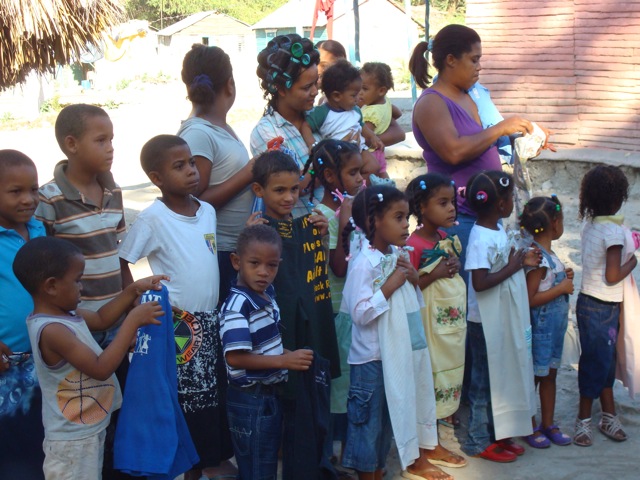 ¿Quien dicen Ustedes que Soy Yo?
Carta Pastoral, 2013
Iglesia como Sacramento: ‘Presente en los Sacramentos
La unidad de Cristo y de la Iglesia
Es un Misterio 
Sostenida por la Gracia 
Derramada en la Iglesia 
Manifestada en los 
Sacramentos
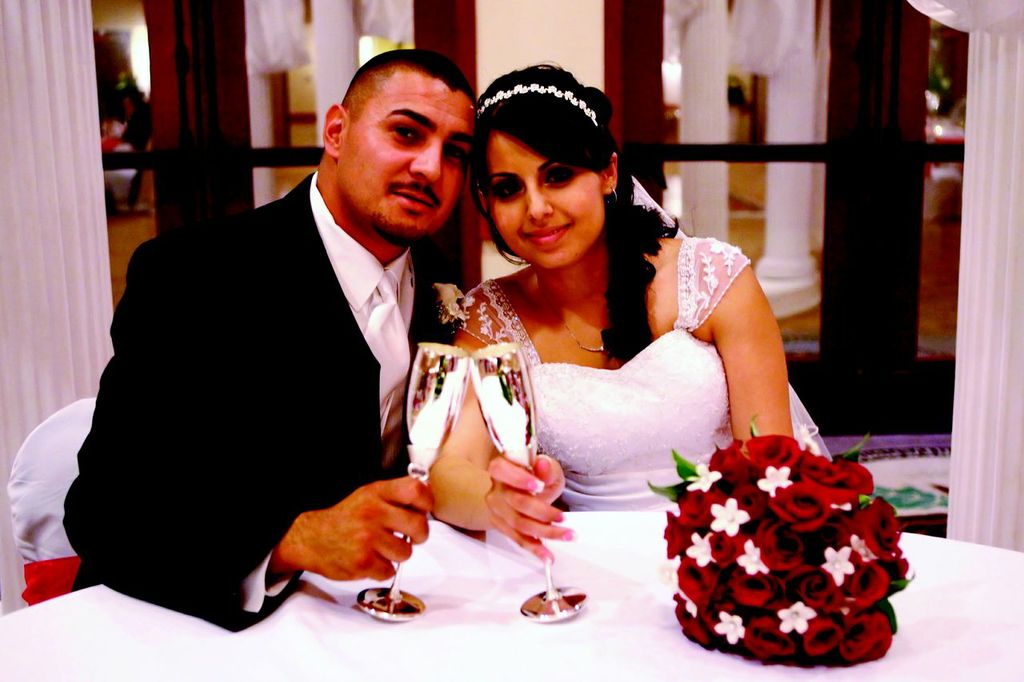 La Iglesia como Sacramento
La Iglesia como Sacramento
“…un signo sagrado, instituido por Cristo para dar Gracia.”

La Iglesia misma es entendida como Sacramento”

La Iglesia es un misterio porque ella es un sacramento
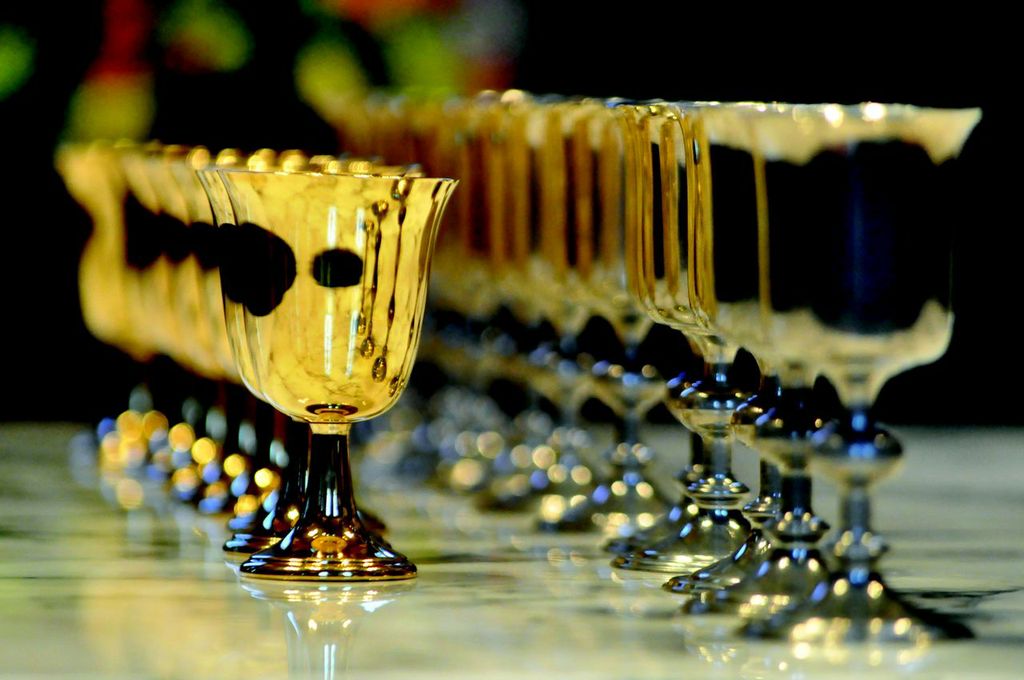 ¿Quien dicen Ustedes que Soy Yo?
Carta Pastoral, 2013
Iglesia como Sacramento: ‘Fuente de Santidad’
El propósito de los sacramentos:
Para alabar a Dios.
Para construir el Cuerpo de Cristo
Para santificar a hombres y mujeres
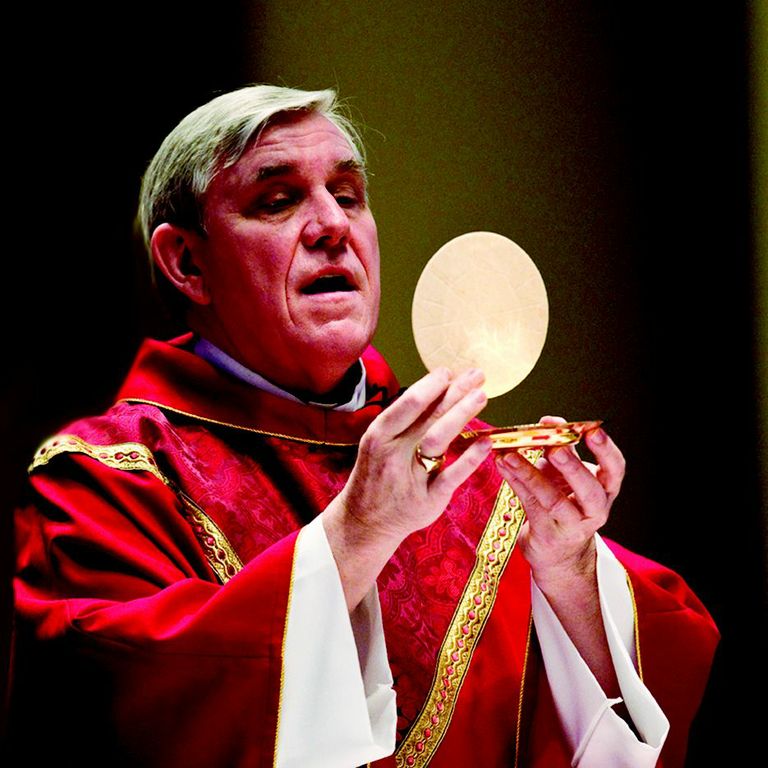 Iglesia como Sacramento: Regalo para todos
La Santa Eucaristía es:

El regalo que Jesucristo hace de si mismo
Revelándonos el amor infinito de Dios para cada hombre y mujer.”

Papa Benedicto XVI
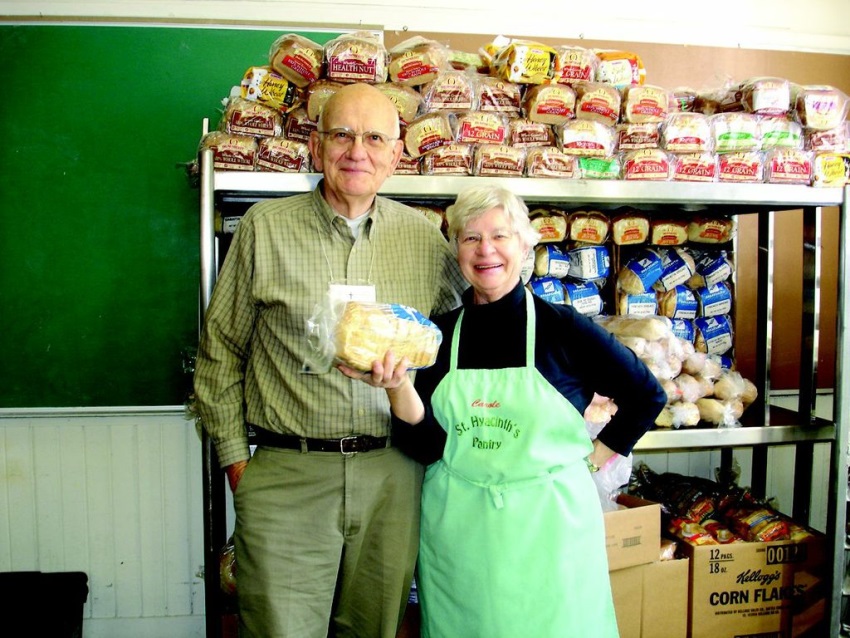 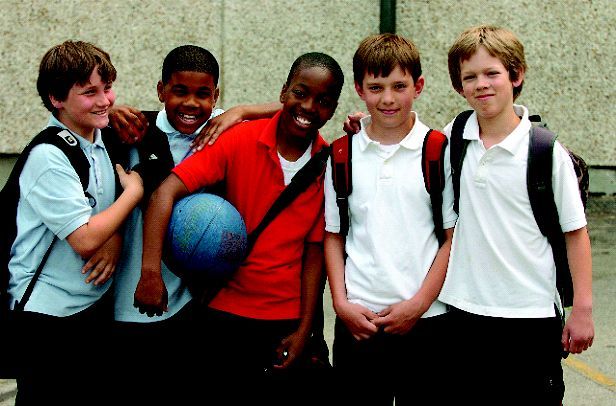 Iglesia como Sacramento: en armonía
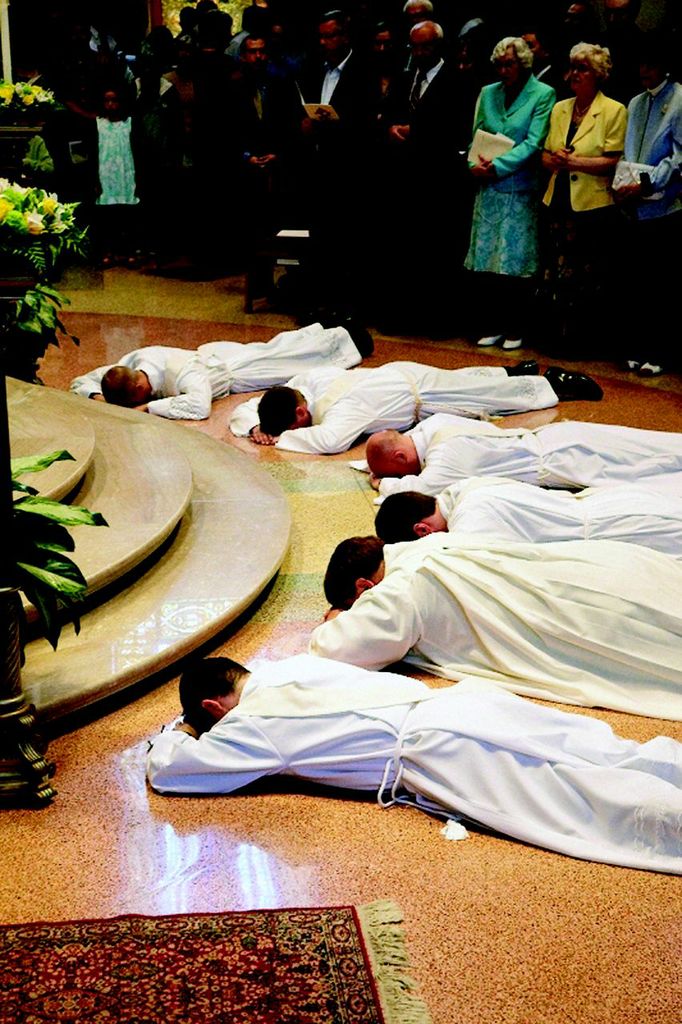 Lo divino y lo humano en la Iglesia no puede ser nunca separados (desasociados)
 
El Sacramento combina armoniosamente lo espiritual y lo institucional

Avery Cardenal Dulles 
“Modelos de la Iglesia”
Iglesia como Sacramento: Preserva la  identidad
“No podemos permitir que la Iglesia o la experiencia cristiana sea definida por otros o que dependa de unas descripciones reductivas (reduccionistas).”

Incluso en la raíz del escándalo

Especialmente cuando tiene que defender la libertad religiosa y la libertad de conciencia
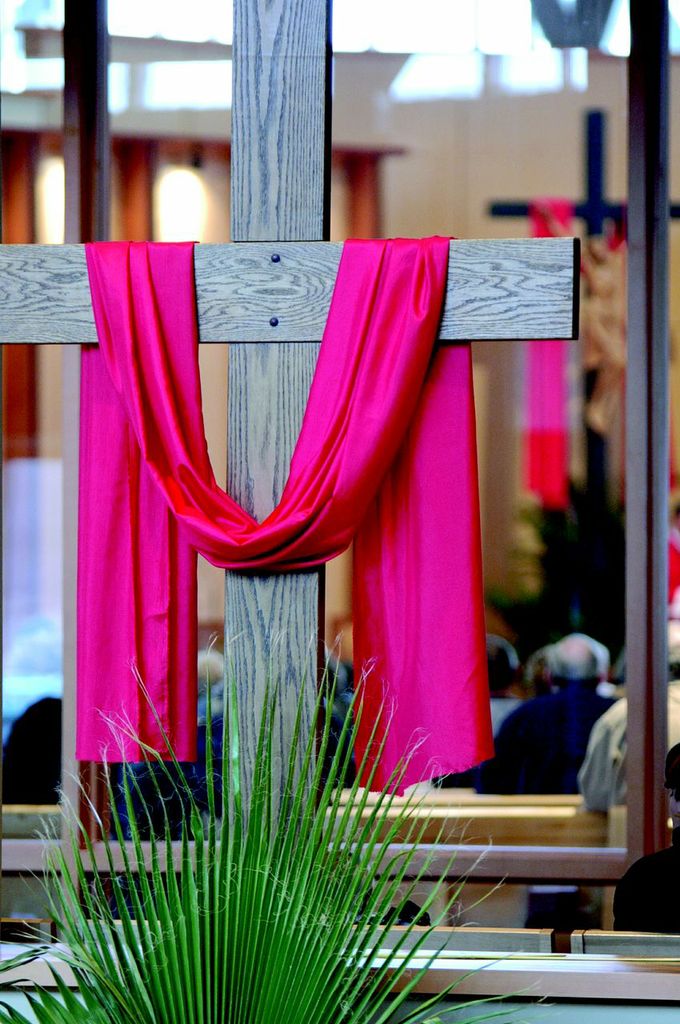 ¿Quien dicen Ustedes que Soy Yo?
Carta Pastoral, 2013
Iglesia como Sacramento: Reveladora
La vida de los Santos son sacramental 

Ellos revelan el misterio Cristiano 

“Ayudan a hacer mas clara la realidad interior de la iglesia.”
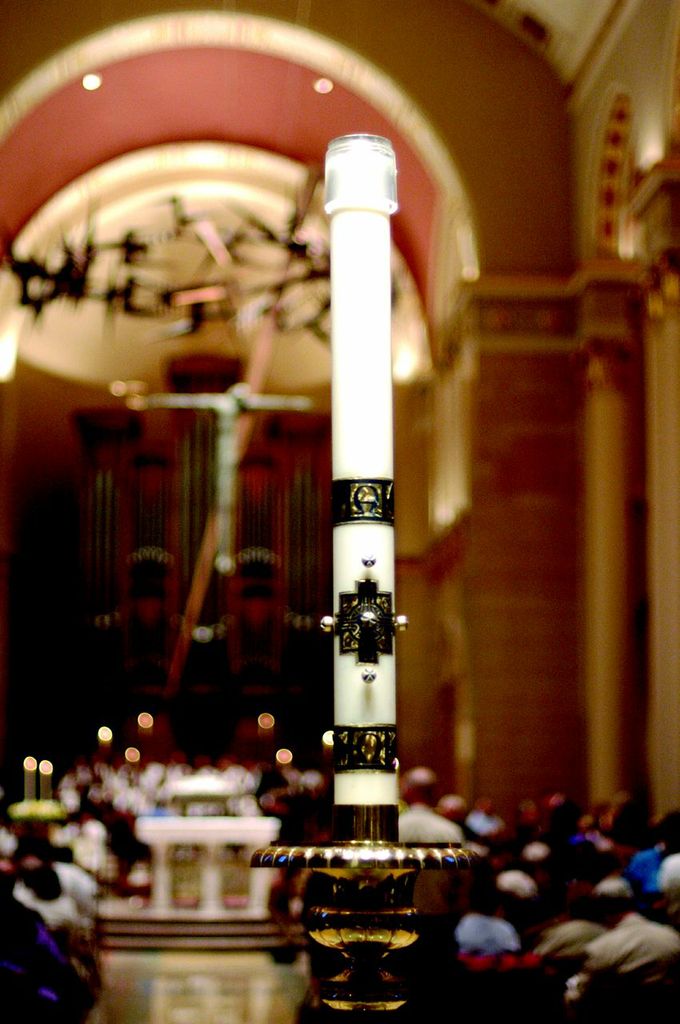 ¿Quien dicen Ustedes que Soy Yo?
Carta Pastoral, 2013
Iglesia como comunión
Iglesia como Comunión: El Espíritu Santo
“La Unión Espiritual – el tipo de comunión – que caracteriza a la Iglesia de Cristo, solo puede venir del Padre, por medio del Hijo, sostenido por el Espíritu Santo.”
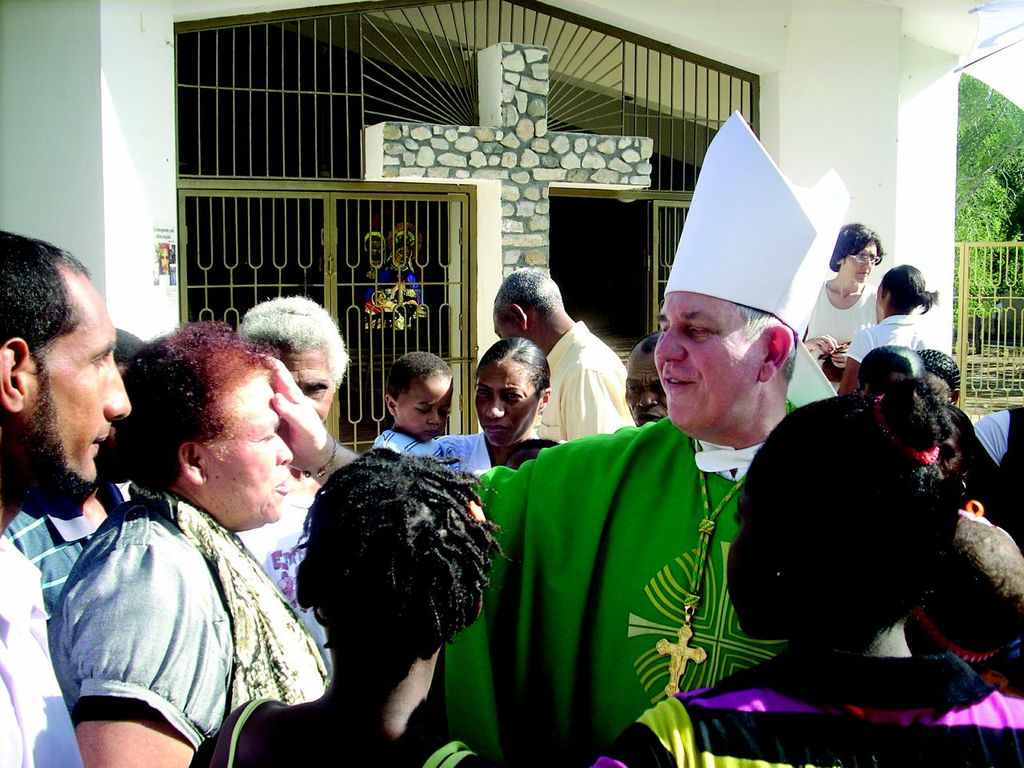 ¿Quien dicen Ustedes que Soy Yo?
Carta Pastoral, 2013
Iglesia como Comunión: Dios Trino
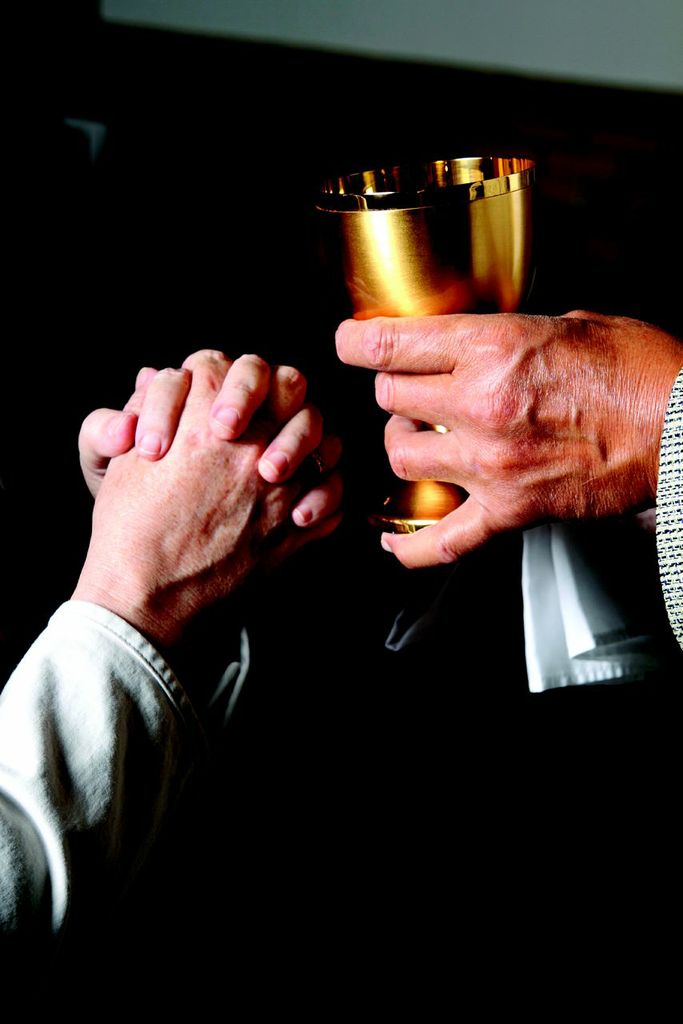 “La Iglesia está llamada… a promover la comunión con el Dios Trino  y la comunión entre los fieles.”
Beato Juan Pablo II
Iglesia como Comunión: Naturaleza Divina
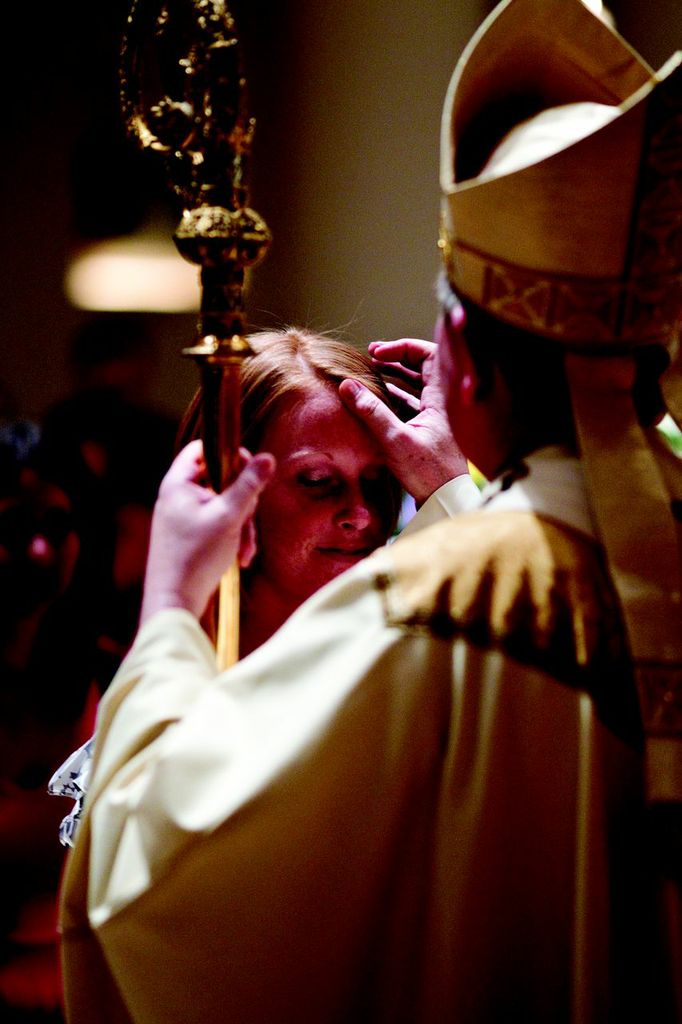 “En la Iglesia de Cristo, la comunión no es meramente comunidad.
Sus lazos son espirituales, originados en la Trinidad… 
Experiencias del Espíritu Santo que derrama fe,  esperanza y caridad en los corazones de cada bautizado.”
¿Quien dicen Ustedes que Soy Yo?
Carta Pastoral, 2013
Iglesia como Comunión: Convergencia en la Eucaristía
Comunión es vertical y  horizontal
Comunión con Dios y comunión con nuestros hermanos y hermanas. 
Ambas dimensiones misteriosamente convergen en el Don de la Eucaristía

Papa Benedicto XVI, Sacramentum Caritatis
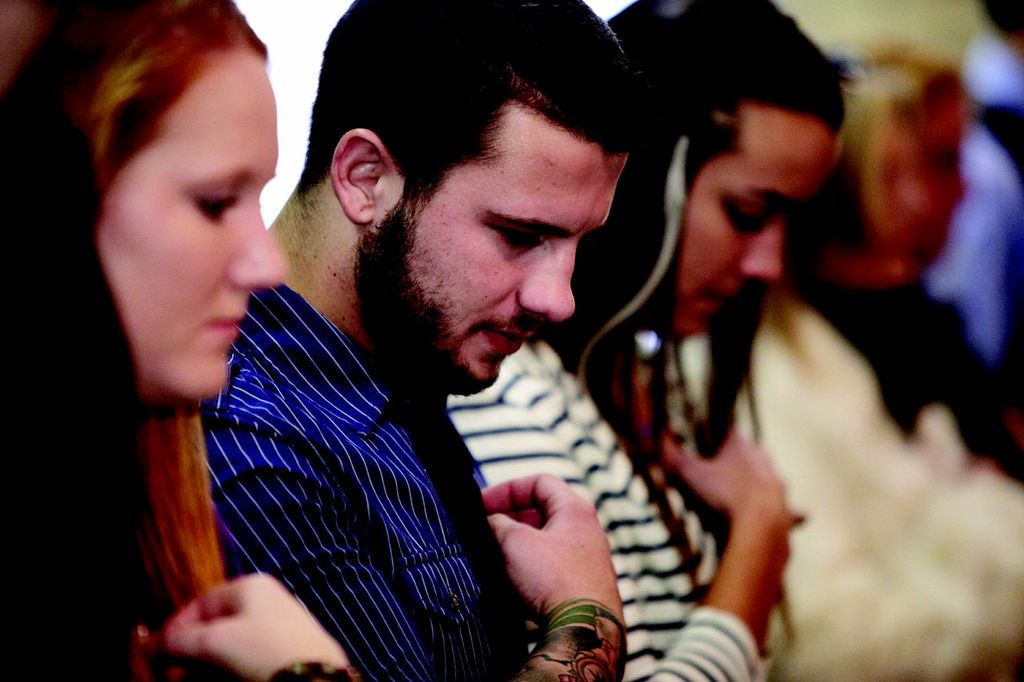 María, madre de la iglesia
María, Madre de la Iglesia
María está íntimamente unida a la Iglesia

Modelo de caridad maternal

Prototipo para aquellos que quieren seguir a nuestro Señor y construir Su Iglesia
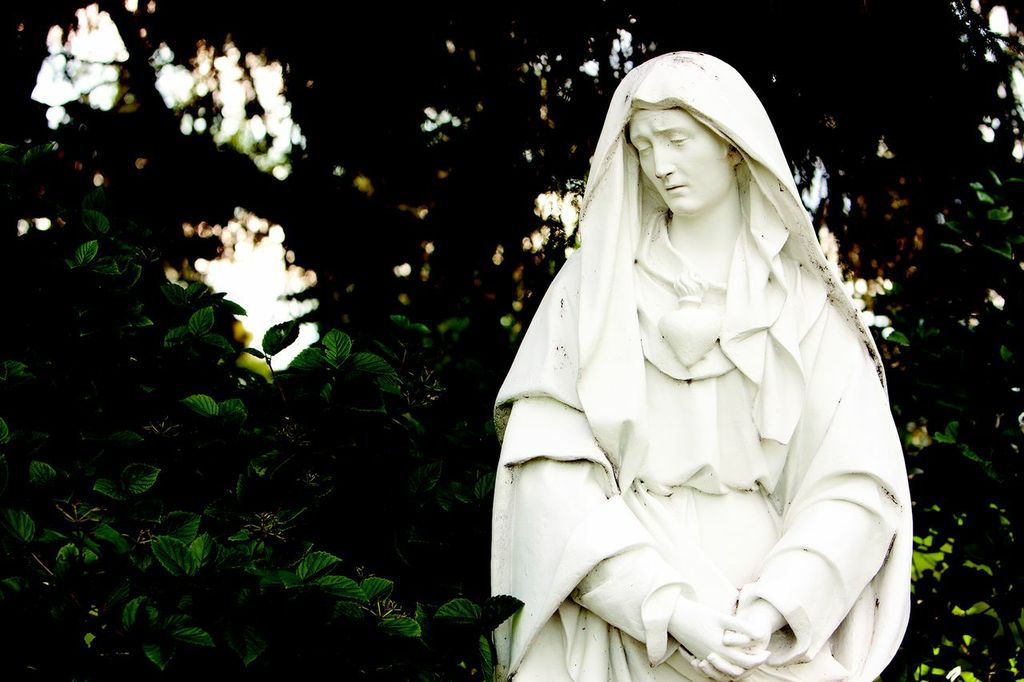 María, Madre de la Iglesia
“Nuestro Patrón, San Juan, recibió a María en su casa así como Cristo lo deseó.”

La Iglesia también abre sus brazos a la Santísima Virgen y mira en la Madre de Cristo el “Arquetipo para la Iglesia.”
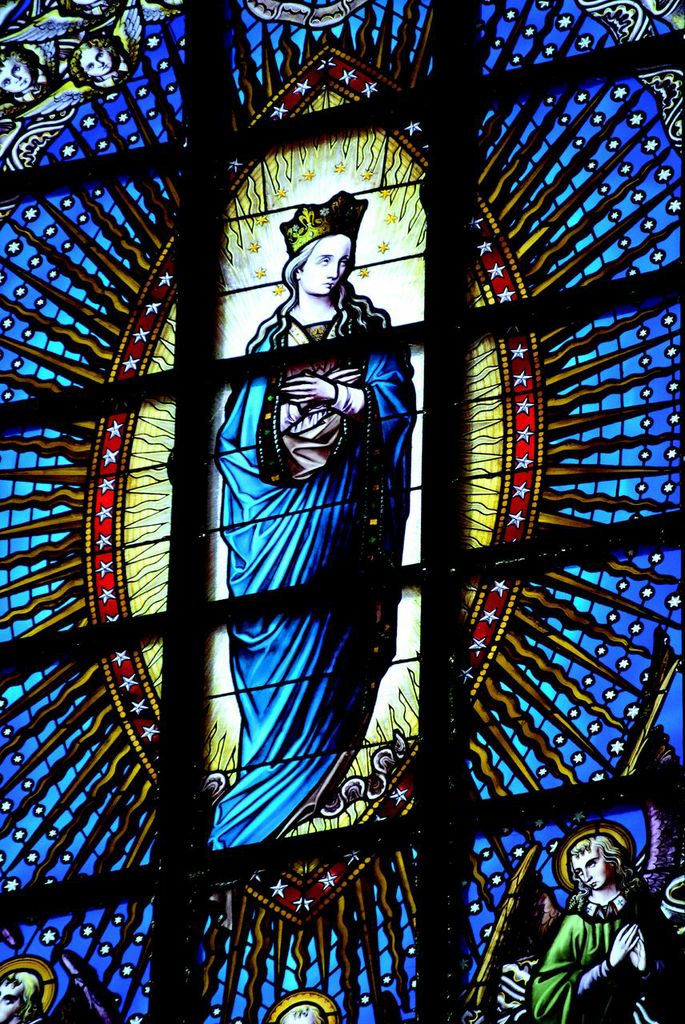 ¿Quien dicen Ustedes que Soy Yo?
Carta Pastoral, 2013
María, Madre de la Iglesia
María sirve como el modelo ultimo de humildad
Tal vez esta es la más significante virtud asociada con ella
Implica aceptar la verdad acerca de nosotros mismo. Plenamente conscientes de nuestras debilidades y pecados, Dios nos ha elegido…
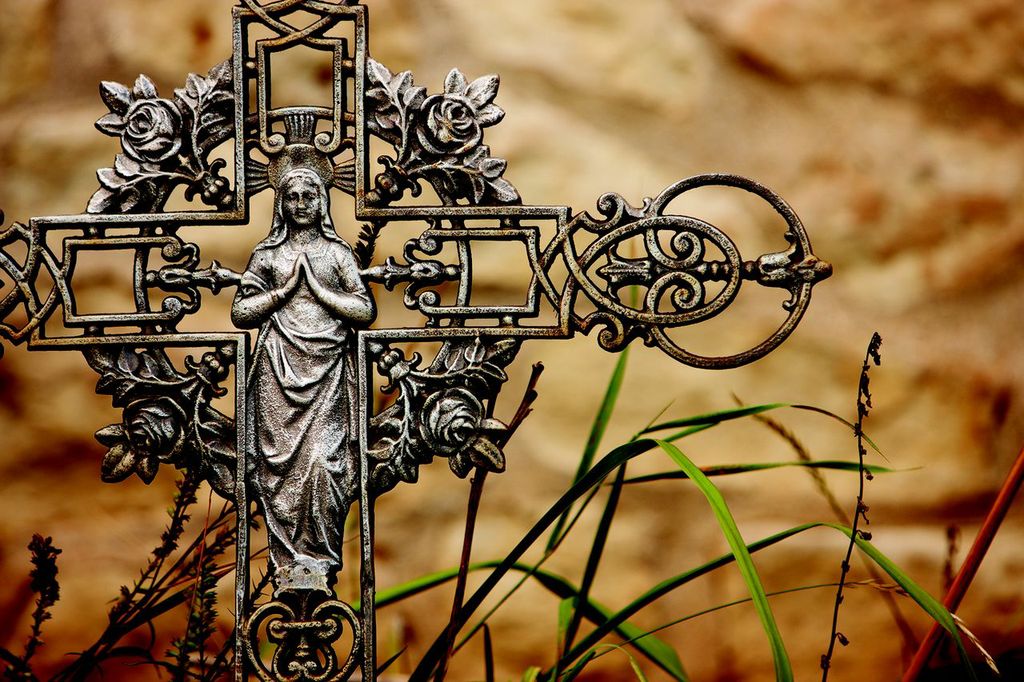 Siguientes pasos
Orar por discernimiento: A nivel Arquidiocesano y parroquial, ¿Qué significa para nosotros esta reflexión sobre la Iglesia?

Discusión: ¿Cómo podemos llevar a cabo la misión de Cristo? (Cristo tiene una misión, Su misión tiene una Iglesia).

Proporcionar información (opinión): ¿Dónde deberíamos enfocar nuestros esfuerzos para producir más frutos? Mientras escuchamos y buscamos discernir la voluntad de Dios, ¿en qué modo podemos obedecer sus designios para nosotros y para su Iglesia? ¿Cómo puede ésto mejorar nuestra experiencia de la realidad Cristiana en nuestra vida diaria?
Programa
¿preguntas?